Relational to RDF mapping
Mapping Relational Data to RDF
RDB direct mapping: https://www.w3.org/TR/rdb-direct-mapping/
Customized mapping: https://www.w3.org/TR/r2rml/
Université de Genève - G. Falquet
RDF
2
Direct mapping principle
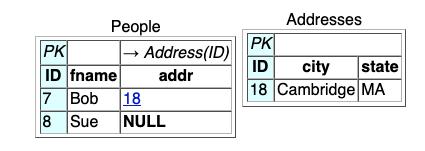 table row ⟼ row graph
row type triple
literal triple for each non NULL column 
reference triples for the non NULL foreign key columns
@base <http://foo.example/DB/> . 
@prefix xsd: <http://www.w3.org/2001/XMLSchema#> . <People/ID=7> rdf:type <People> . 
<People/ID=7> <People#ID> 7 . 
<People/ID=7> <People#fname> "Bob" . 
<People/ID=7> <People#addr> 18 . 
<People/ID=7> <People#ref-addr> <Addresses/ID=18> .
 <People/ID=8> rdf:type <People> . 
<People/ID=8> <People#ID> 8 . 
<People/ID=8> <People#fname> "Sue" . 
<Addresses/ID=18> rdf:type <Addresses> . 
<Addresses/ID=18> <Addresses#ID> 18 . 
<Addresses/ID=18> <Addresses#city> "Cambridge" . <Addresses/ID=18> <Addresses#state> "MA" .
Université de Genève - G. Falquet
RDF
3
IRI generation
Université de Genève - G. Falquet
RDF
4
R2RML
Université de Genève - G. Falquet
Publishing Data on the Semantic Web
5
@prefix rr: <http://www.w3.org/ns/r2rml#>. 
@prefix ex: <http://example.com/ns#>. 
<#TriplesMap1>
 rr:logicalTable [ rr:tableName "EMP" ];
 rr:subjectMap [
   rr:template "http://data.example.com/employee/{EMPNO}";
   rr:class ex:Employee;
 ];
 rr:predicateObjectMap [
   rr:predicate ex:name;
   rr:objectMap [ rr:column "ENAME" ];
 ].
<http://data.example.com/employee/7369> rdf:type ex:Employee. <http://data.example.com/employee/7369> ex:name "SMITH".
Université de Genève - G. Falquet
Publishing Data on the Semantic Web
6
<#TriplesMap1> 
  rr:predicateObjectMap [
     rr:predicate ex:department;
     rr:objectMap [
         rr:parentTriplesMap <#TriplesMap2>;
         rr:joinCondition [
            rr:child "DEPTNO";
            rr:parent "DEPTNO";
         ];
    ];
 ].
<http://data.example.com/employee/7369> ex:department <http://data.example.com/department/10>.
Université de Genève - G. Falquet
Publishing Data on the Semantic Web
7
RML
Sources can be anything (relational, JSON, XML, …)
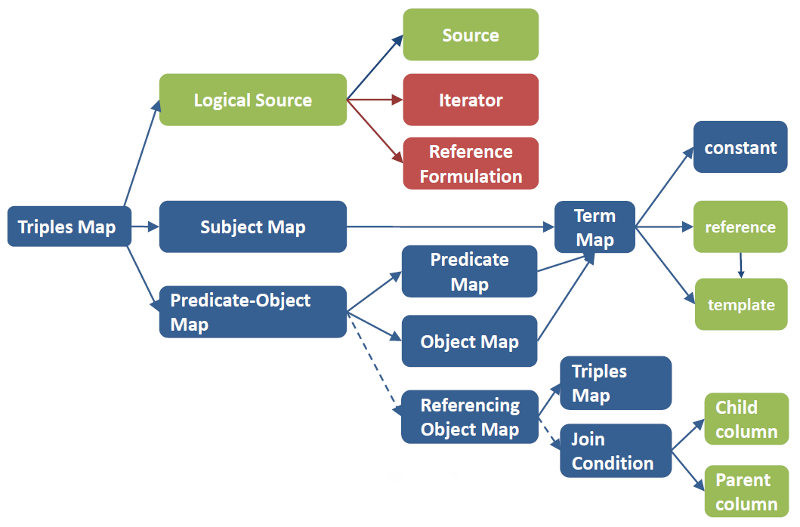 Université de Genève - G. Falquet
Publishing Data on the Semantic Web
8
RML Logical Source 

<#PersonMapping>
    rml:logicalSource [
        rml:source "People.json";
        rml:referenceFormulation ql:JSONPath;
        rml:iterator "$.[*].Person" ].
Université de Genève - G. Falquet
Publishing Data on the Semantic Web
9
Subject Map 

<#PersonMapping> 
   rr:subjectMap [
     rr:template "http://ex.com/Person/{name}_{surname}";
     rr:class ex:Person ].

 Predicate object map

<#PersonMapping> 
   rr:predicateObjectMap [
     rr:predicate ex:name;
     rr:objectMap [ rml:reference "name" ]
   ].
Université de Genève - G. Falquet
Publishing Data on the Semantic Web
10